Four Facts About Spiritual Enemies
Ephesians 6:12
1. You need to recognize them!
Psalm 97:10 - “You that love the Lord hate evil!”
1. You need to recognize them!
Psalm 119:104 - “Through your precepts I get understanding. Therefore I hate every false way.”
1. You need to recognize them!
Luke 6:26 - “Woe to you when all men speak well of you…”
2. Different enemies threaten more at different stages...
Stages of life (2 Tim. 2:22; Titus 2)
2. Different enemies threaten more at different stages...
Stages of Bible history
 Egyptian “gods” -  Josh. 24:14
 Canaanite “gods” -  Judges 2:12
 Apathy, Discouragement - Haggai
 Spiritual Pride - Matthew 23
 Judaizing teachers - Galatians
 Gnosticism - 1 John, 1,2 Corinthians
 Persecution - Revelation
2. Different enemies threaten more at different stages...
In “recent” history - known disciples:
 1800 - 1860  -  Denominations
 1860 - 1900  -  Prosperity, Desire to copy denominations
 1900 - 1950  -  Infighting
 1950 - 1970  -  Prosperity, Desire to copy denominations
 1970 - 2000  -  Infighting
 2000 -    	Worldliness
3. Different generations often fear different enemies
Christians over 40 often fear…
 Denominational error
 “Institutionalism”
 “Liberalism”
3. Different generations often fear different enemies
Christians under 40 often fear…
 Overemphasis on externals
 Pharisaism
 Under emphasis on God’s grace     	and mercy
3. Different generations often fear different enemies
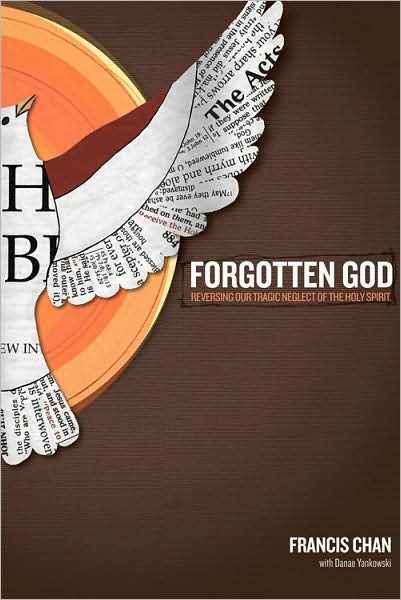 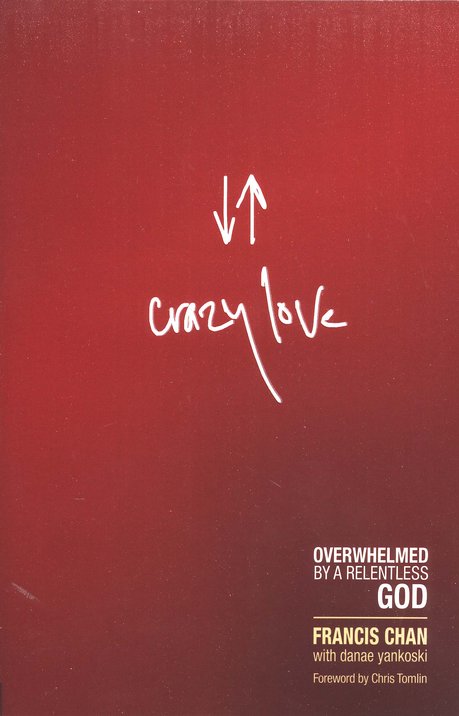 4. The enemy that “gets us” is usually the one we don’t fear.
Numbers 13:32, 33 - 
…“All the people whom we saw in it are men of great stature.” 
“There we saw the giants …  and we were like grasshoppers in our own sight, and so we were in their sight.
4. The enemy that “gets us” is usually the one we don’t fear.
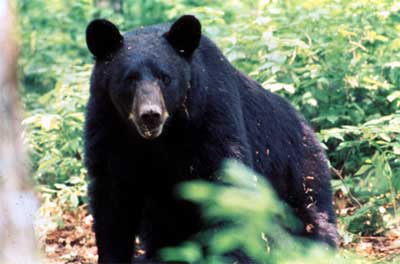 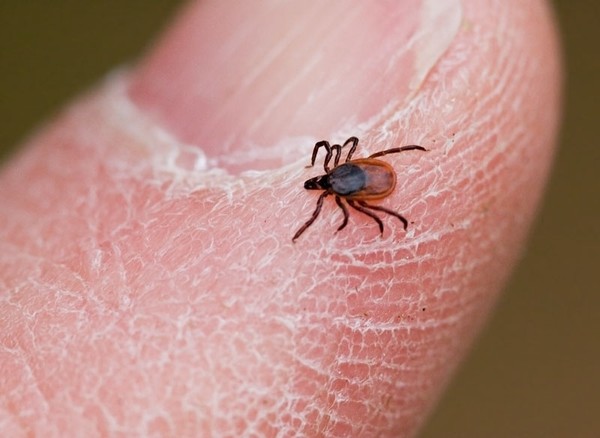 Satan’s 10 most effective weapons
10. Antireligious scientific theories 
9. False religions
8. Party spirit among Christians 
7. Spirit of presumption 
6. Postmodernism
Satan’s 10 most effective weapons
5. Materialism 
4. Comfortable Christianity
3. Worldliness (TV, movies,     entertainment culture) 
2. Lust of flesh, pornography
1. Pride/selfishness, lack of love
Enemies Beyond Our Comprehension
Eph. 6:12 “…powers, against the rulers of the darkness of this age, against spiritual hosts of wickedness in the heavenly places.”
Enemies Beyond Our Comprehension
But God has not left us defenseless - Ephesians 6:14 - 18 - The armor of God
 Our greatest defense - A fervent love for God